Муниципальное автономное дошкольное образовательное учреждение детский сад №25 ГО 
город Нефтекамск РБ
«Многофункциональная ширма как элемент предметно-пространственной развивающей среды в ДОУ»
Жумабаева Наталья Григорьевна
             воспитатель МАДОУ детский сад №25
г. Нефтекамск, 2022 год
Требования по организации развивающей предметно-пространственной среды в ДОУ:

полифункциональность - это возможность разнообразного использования 
      составляющих предметной среды для применения в разных видах детской 
      активности;

доступность - это свободный доступ детей к игрушкам и играм;

трансформируемость - возможность изменений предметно-пространственной среды в зависимости от образовательной ситуации, в том числе от меняющихся интересов;

безопасность – соответствует всем элементам и требованиям по обеспечению надёжности и безопасности их использования;
вариативность - наличие различных пространств для деятельности детей и уединения, свобода выбора разнообразных материалов, игр и игрушек; - периодическая сменяемость материалов, стимулирующих разнообразную детскую активность.
КАРКАС ШИРМЫ
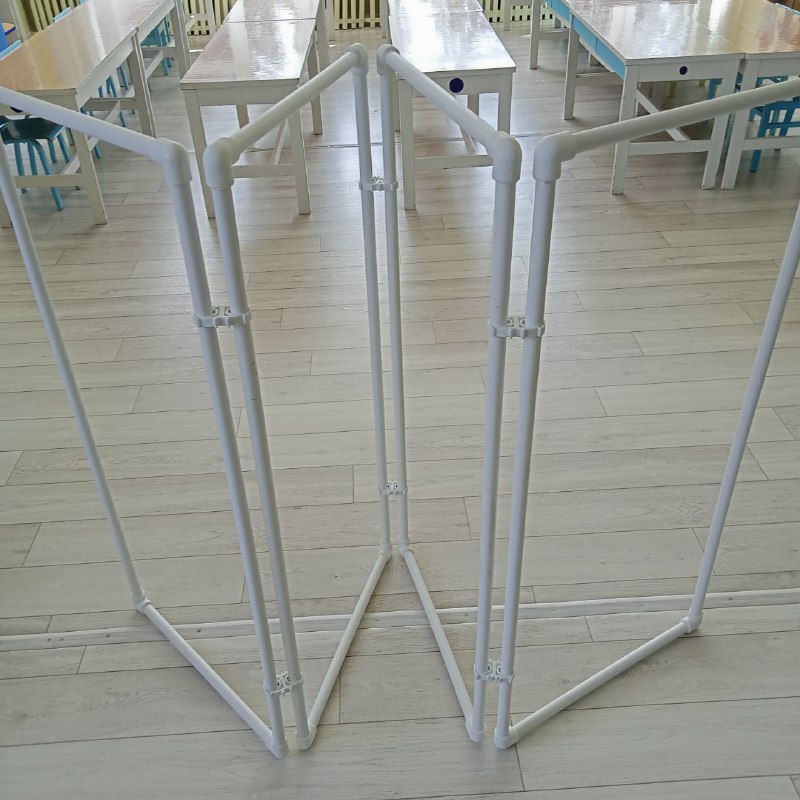 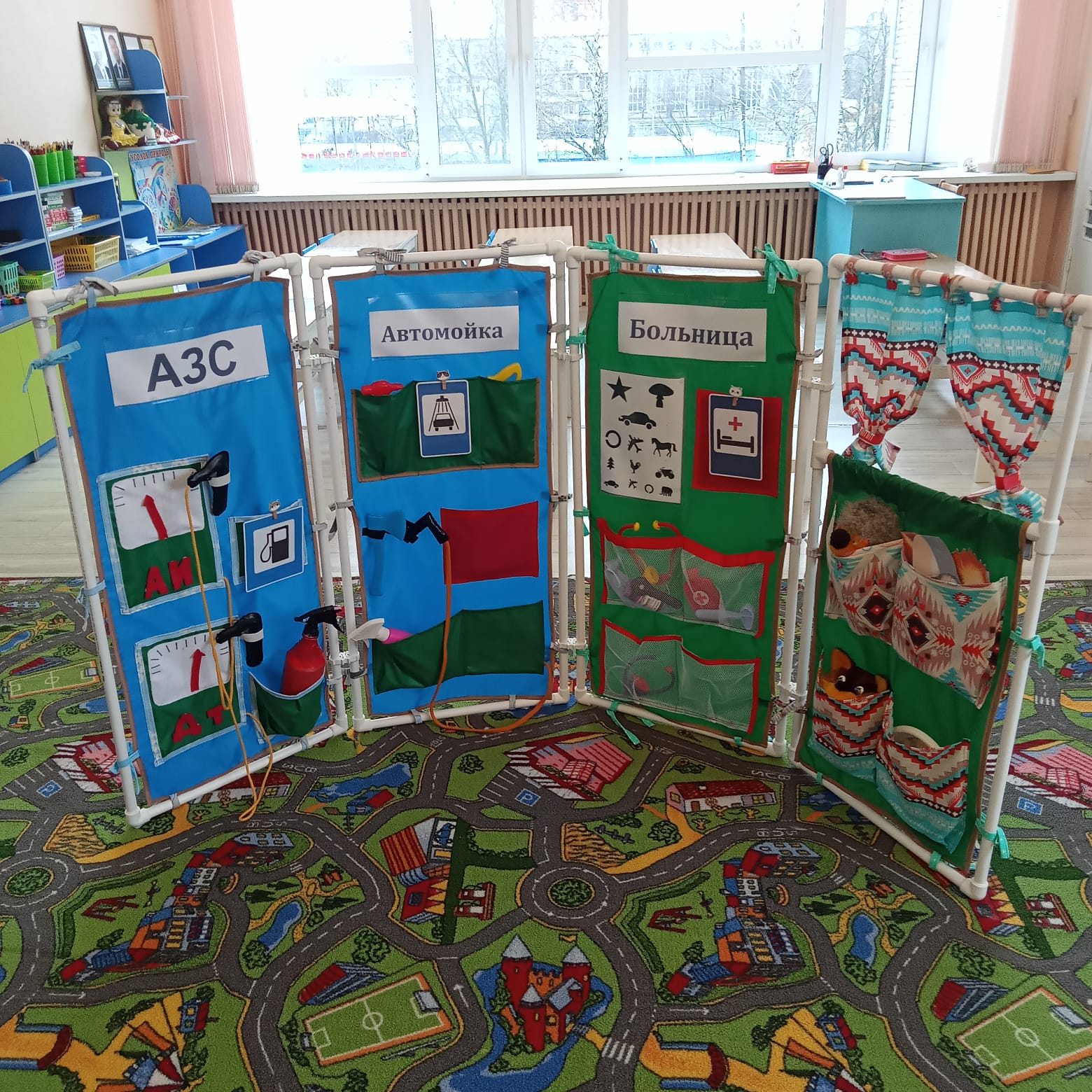 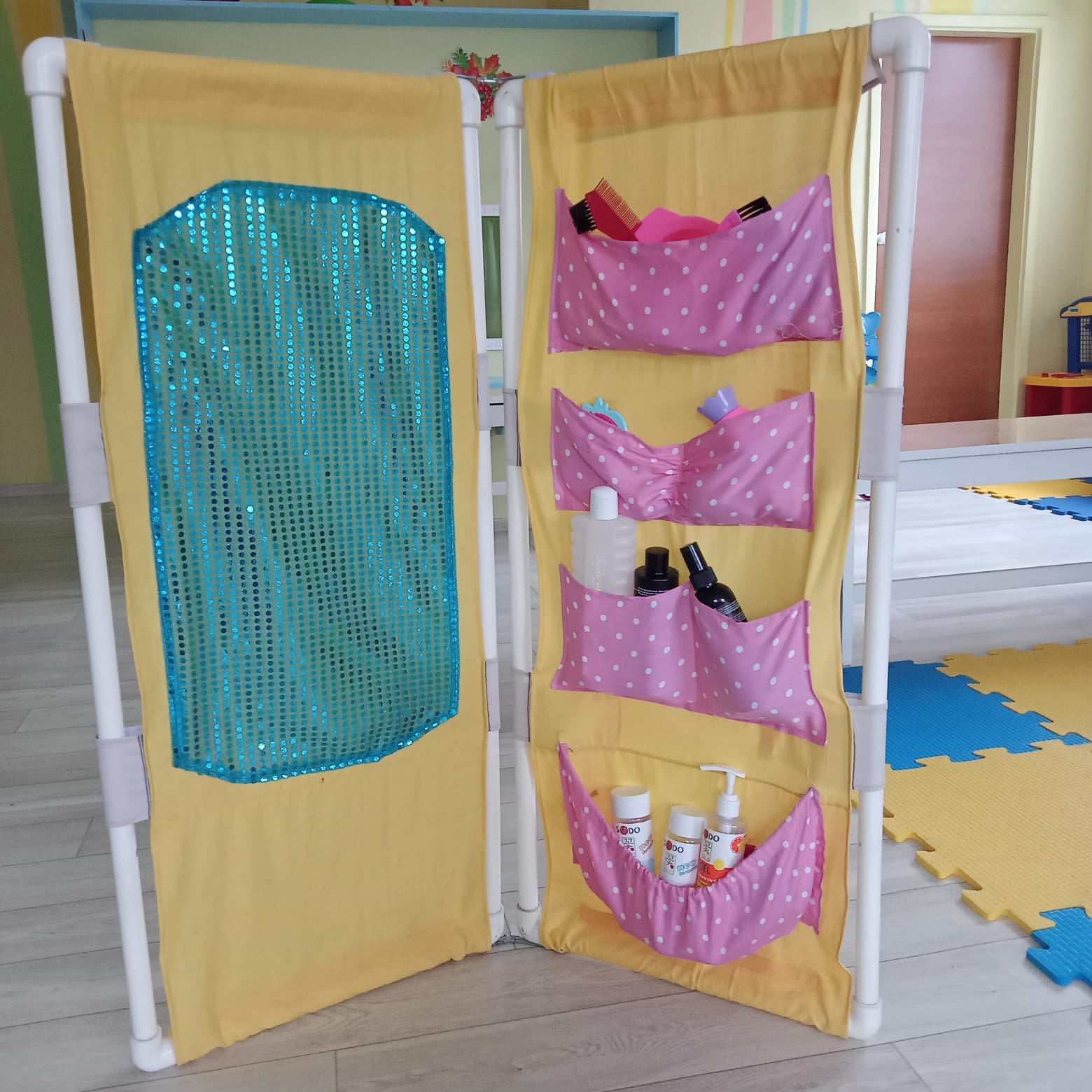 Цель данного пособия:
 формирование коммуникативных навыков у дошкольников в процессе игровой деятельности
Многофункциональная напольная ширма помогает нам решать следующие основные задачи:
Способствует обогащению самостоятельного игрового опыта детей
Развивает все компоненты детской игры: обогащение игровых действий, тематики и сюжетов игр, умение устанавливать ролевые отношения, вести ролевой диалог, создавать ролевую обстановку, используя для этого, реальные предметы и их заместители, действовать в реальной и воображаемой игровой ситуации
Воспитывает доброжелательные отношения между детьми в          игре
НА ТЕРРИТОРИИ В ЛЕТНИЙ ПЕРИОД
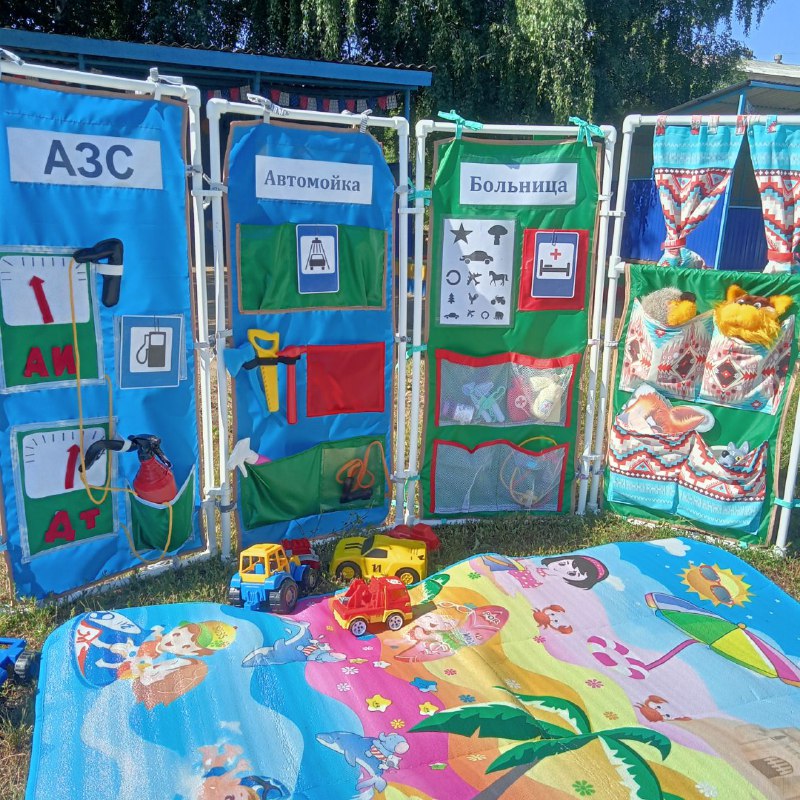 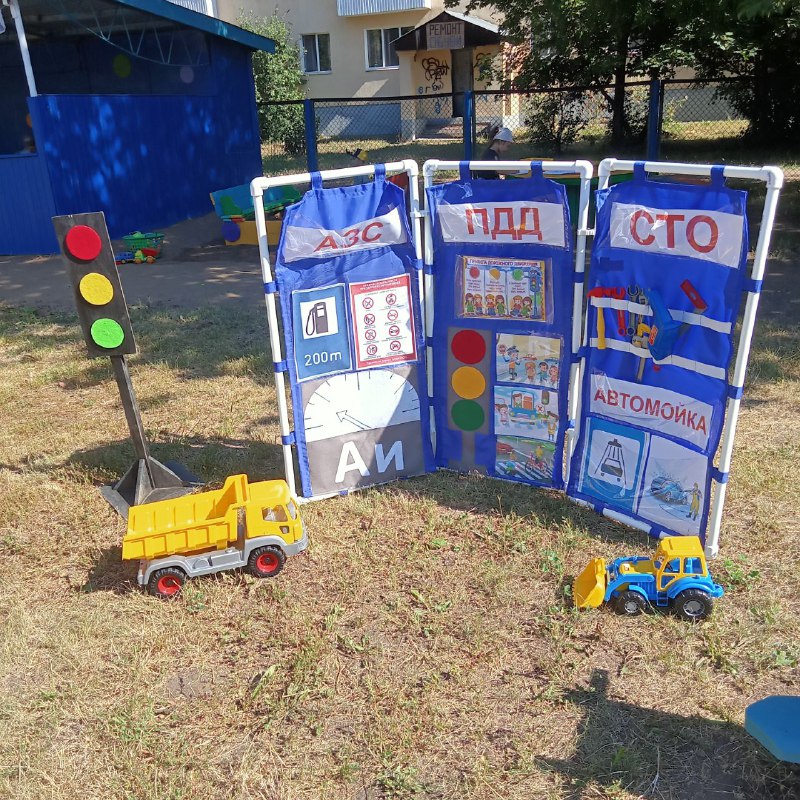 НА ТЕРРИТОРИИ В ЛЕТНИЙ ПЕРИОД
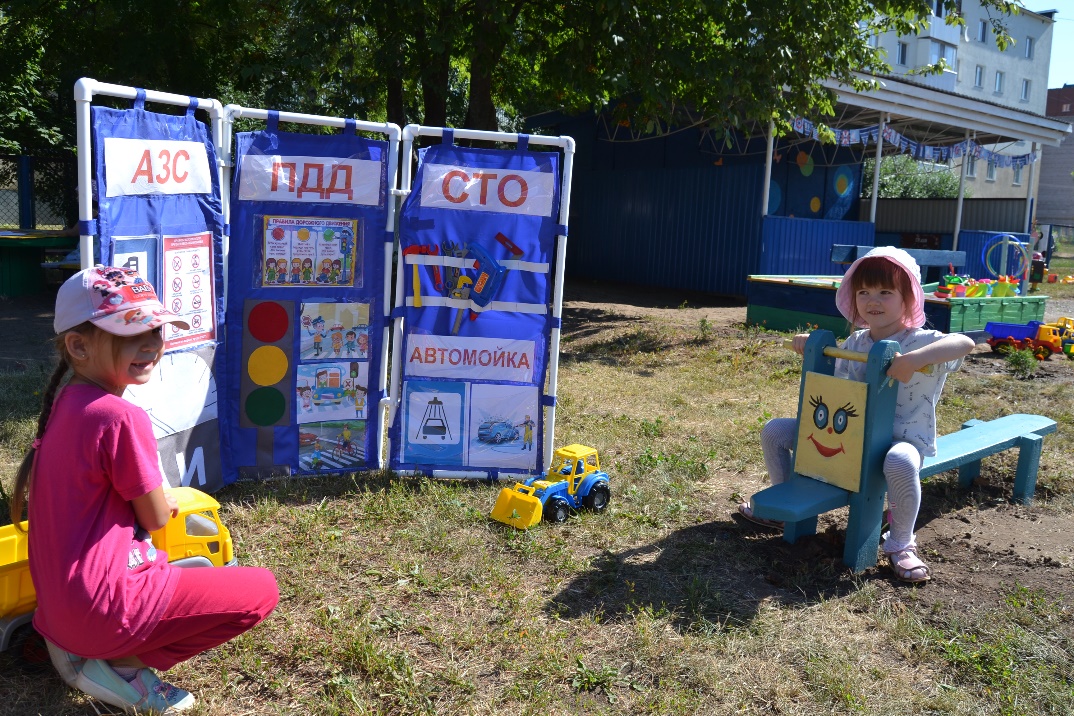 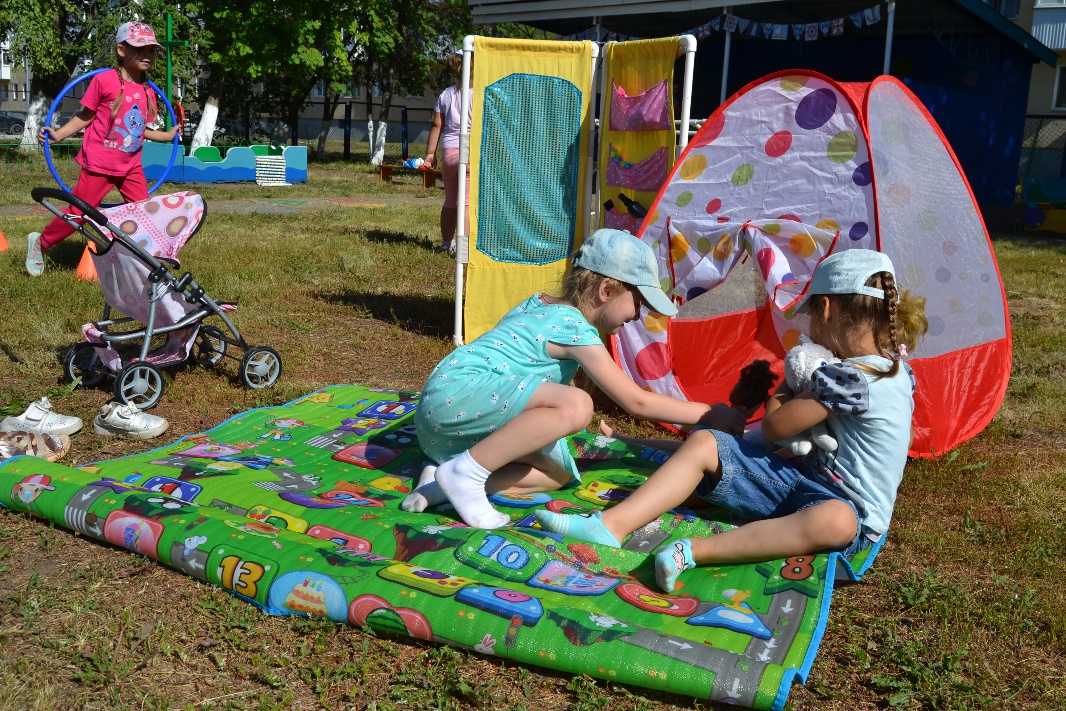 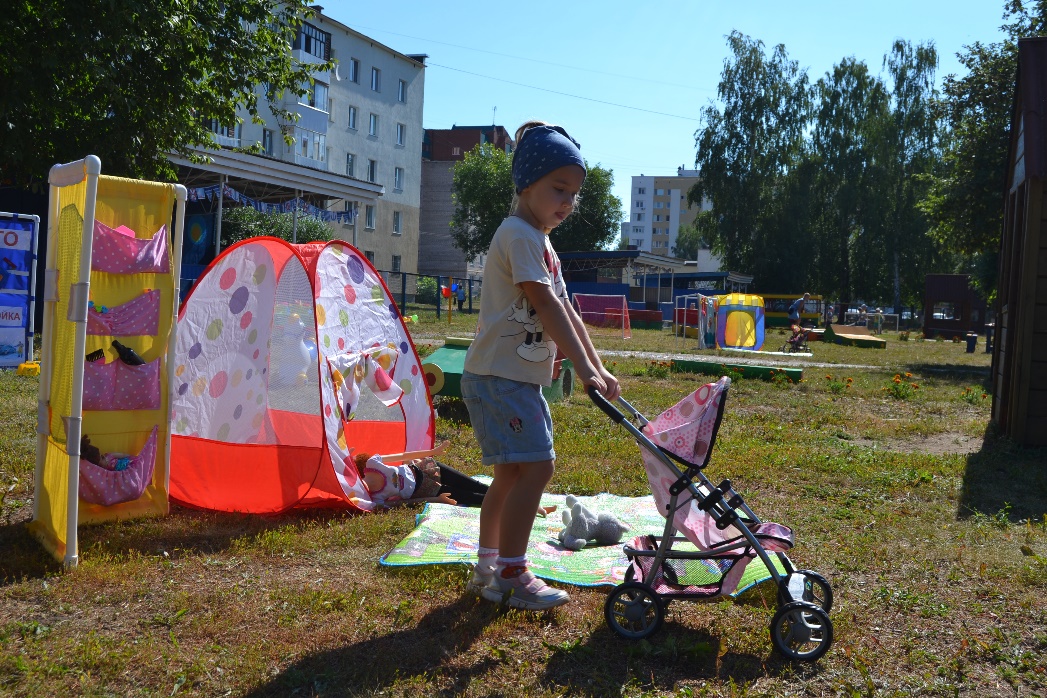 НА ЗАНЯТИЯХ ООД
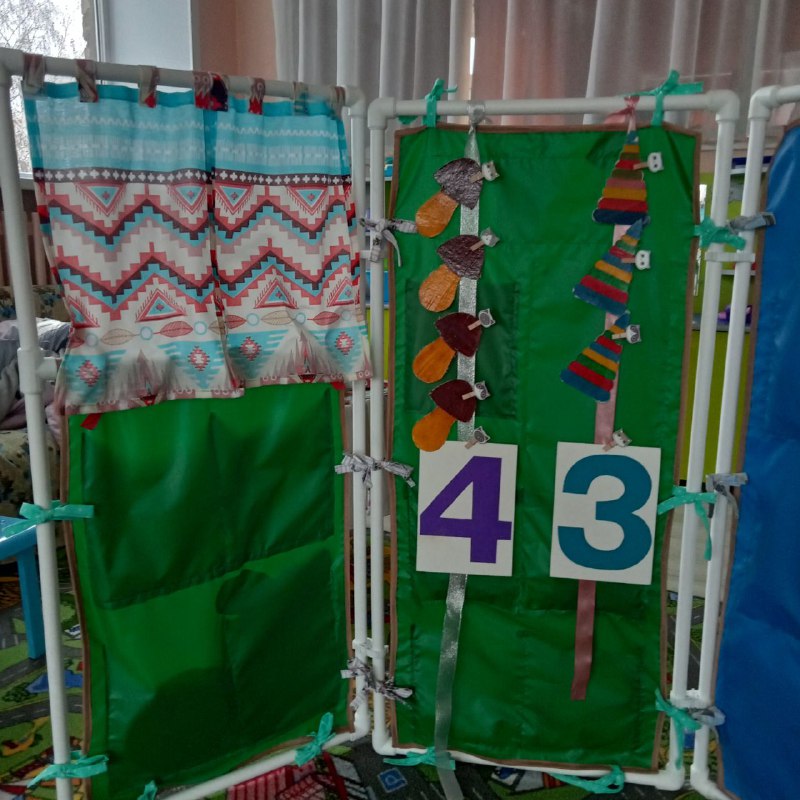 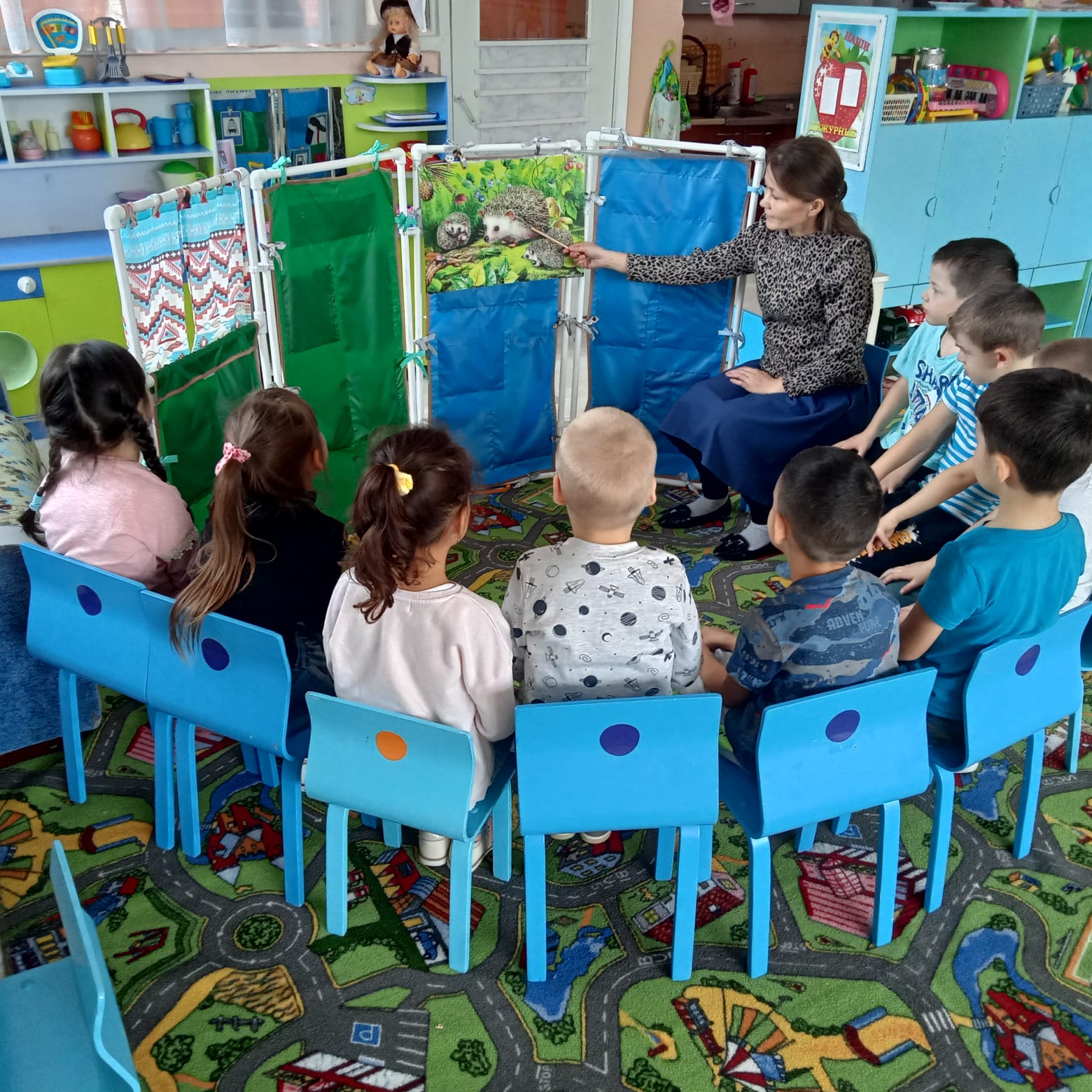 СЮЖЕТНО-РОЛЕВАЯ ИГРА
«Парикмахерская»
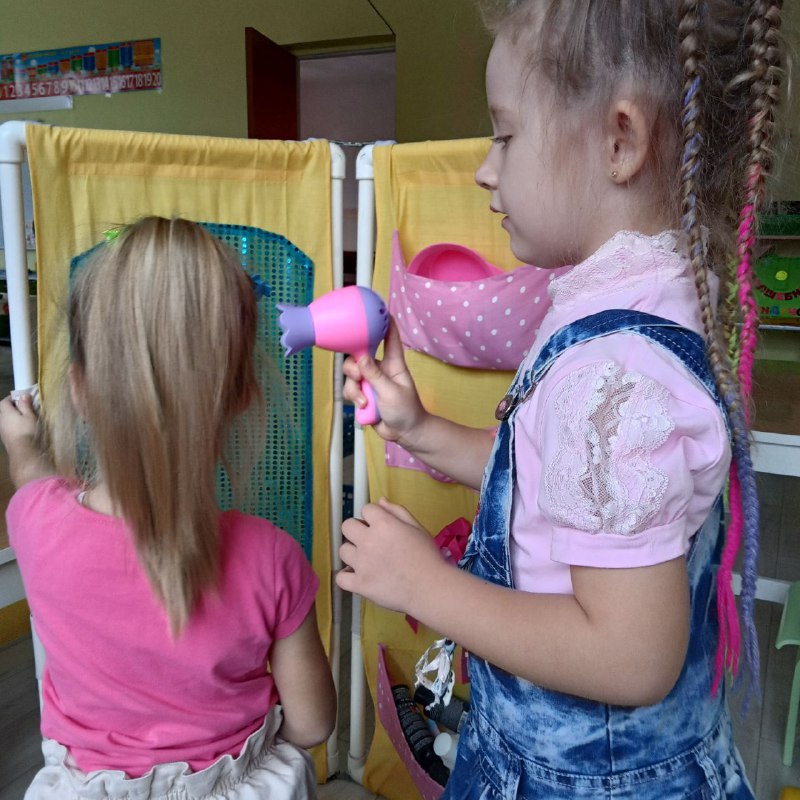 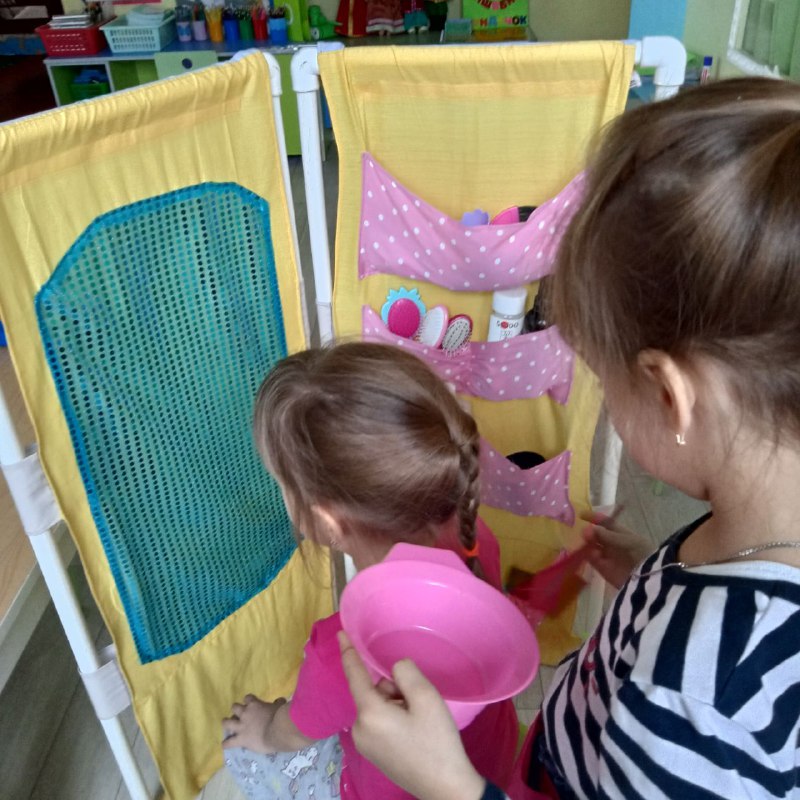 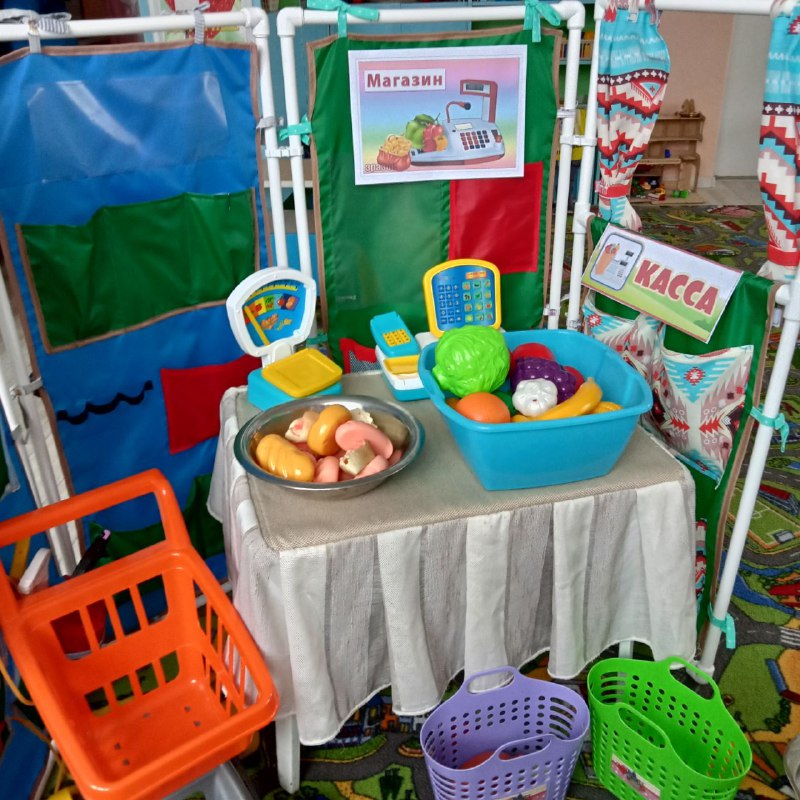 СЮЖЕТНО-РОЛЕВАЯ ИГРА
«Магазин»
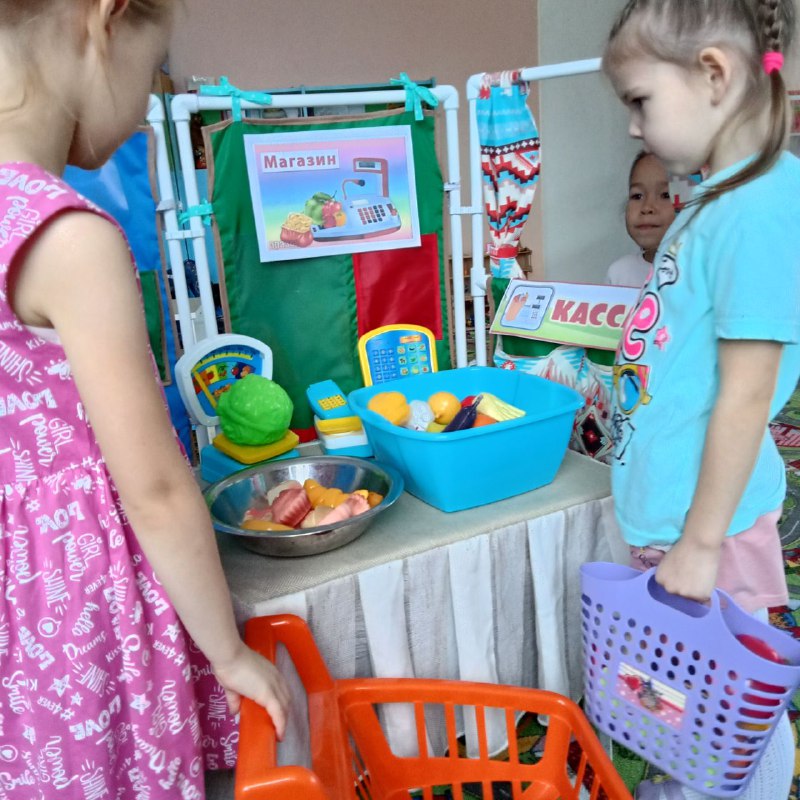 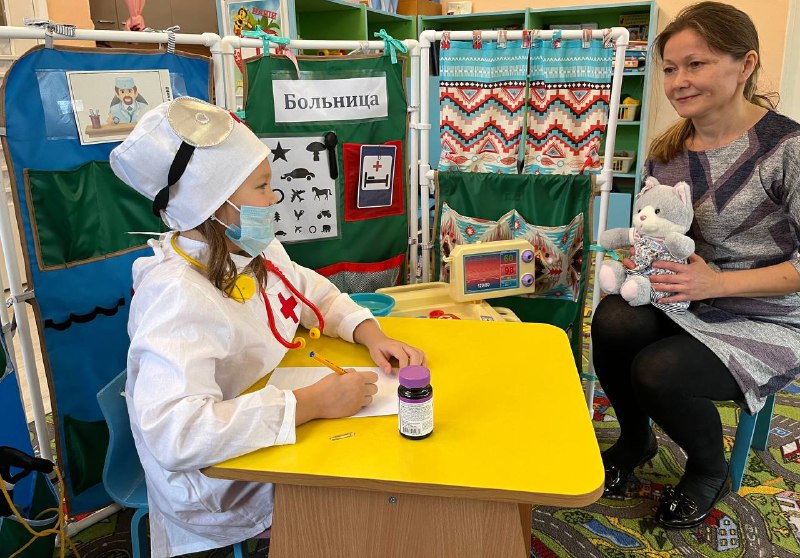 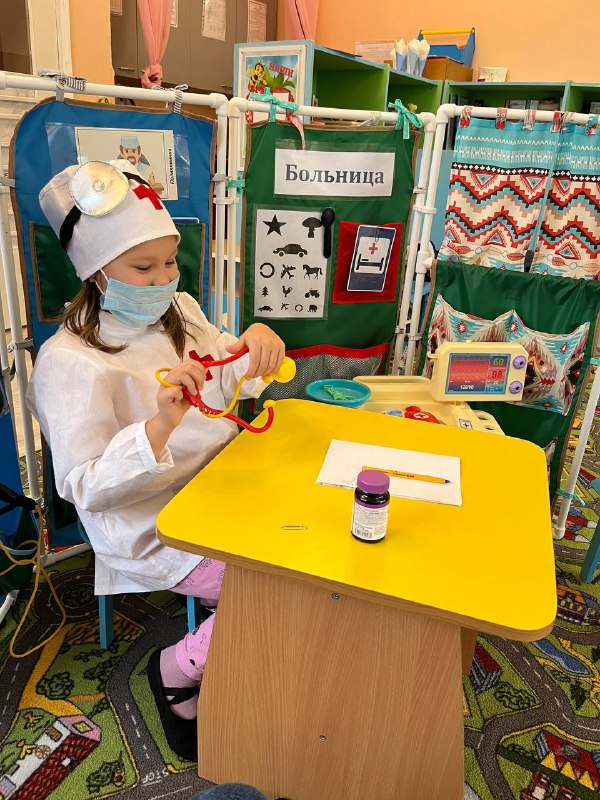 СЮЖЕТНО-РОЛЕВАЯ ИГРА
«Больница»
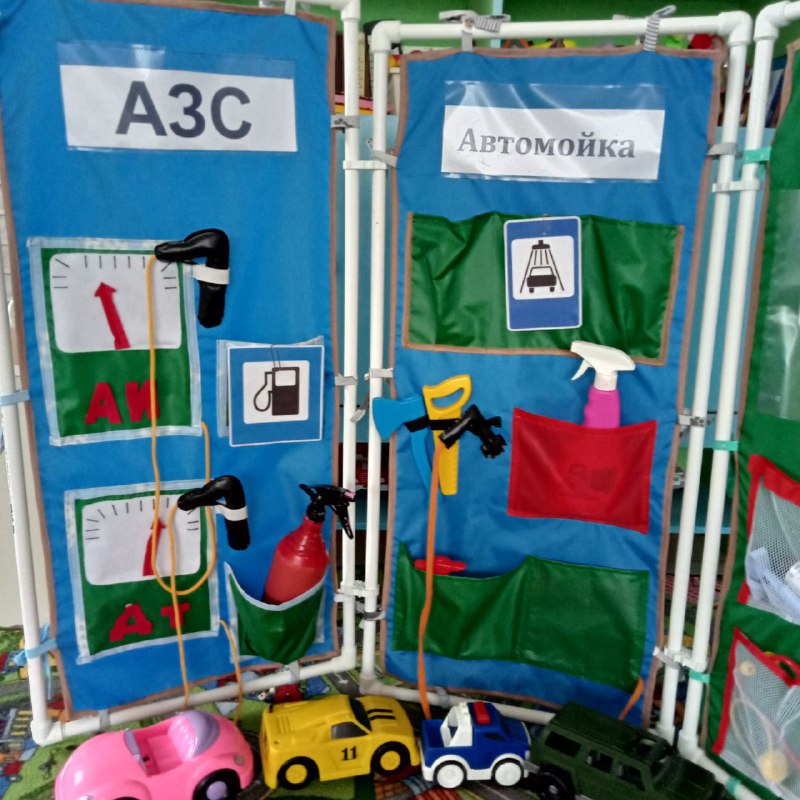 СЮЖЕТНО-РОЛЕВЫЕ ИГРЫ
«АЗС», «Автомойка», ПДД
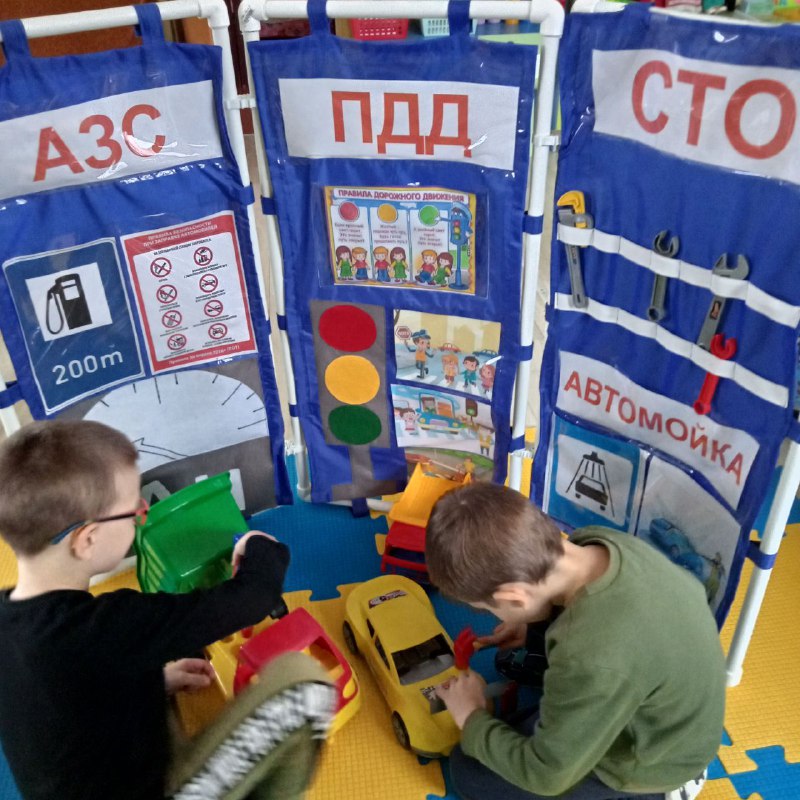 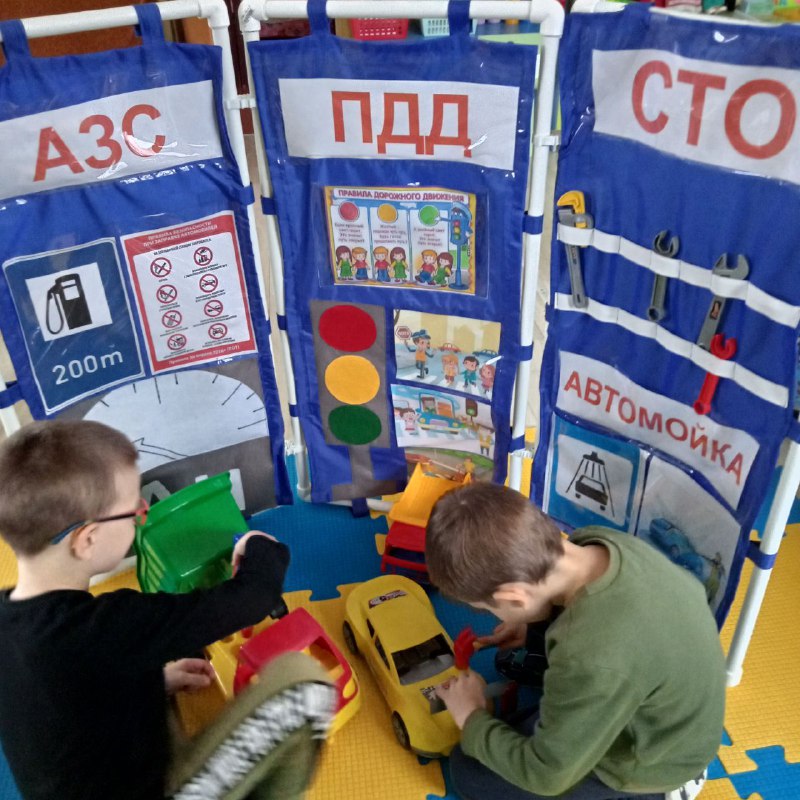 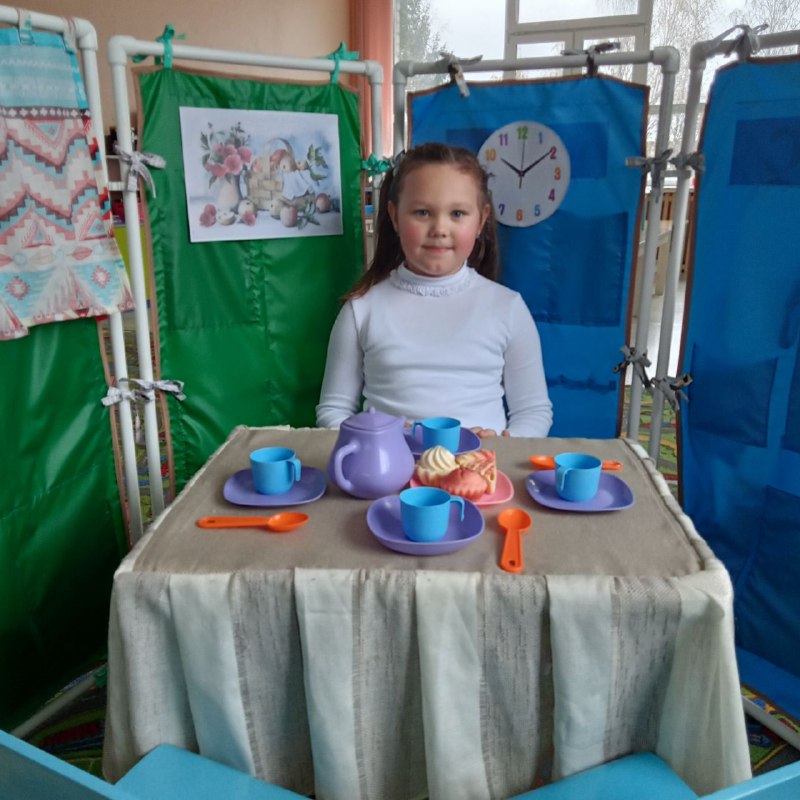 СЮЖЕТНО-РОЛЕВАЯ  ИГРА
«Ждем гостей»
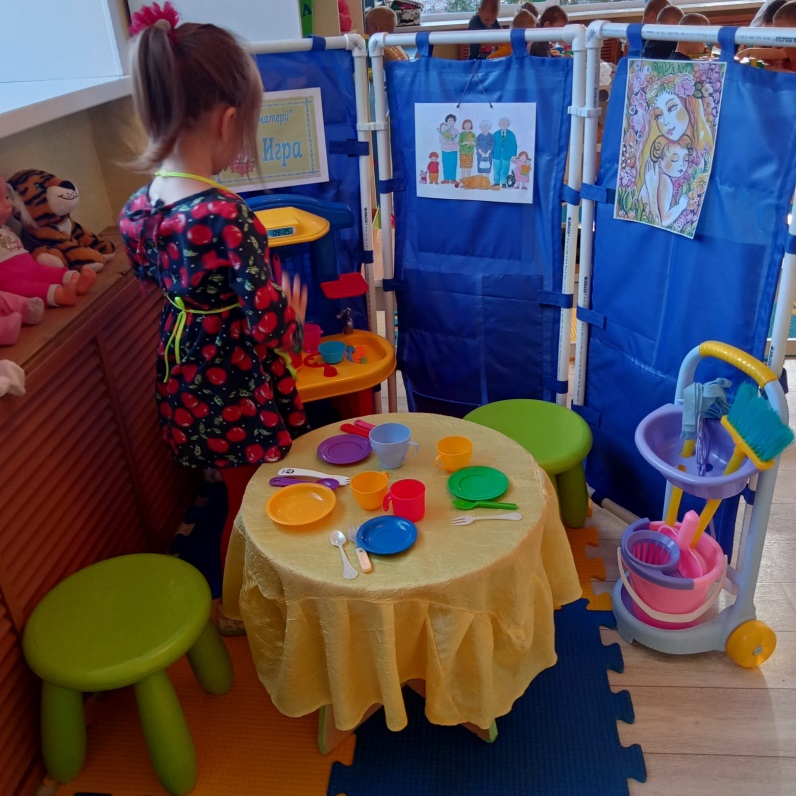 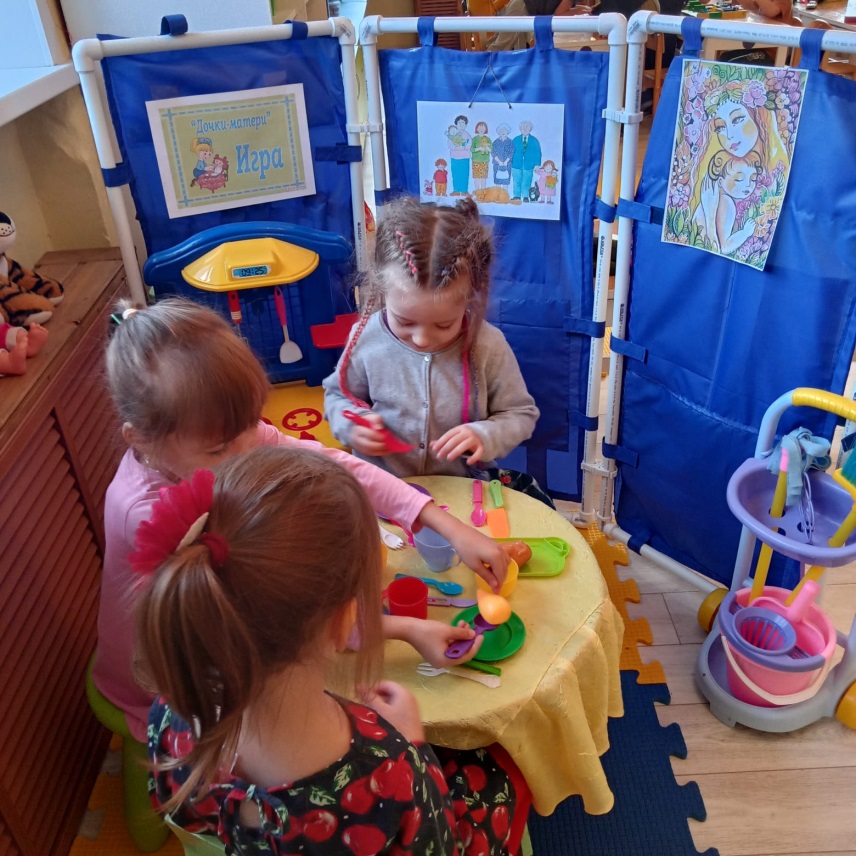 СЮЖЕТНО-РОЛЕВАЯ  ИГРА
«Дочки-матери»
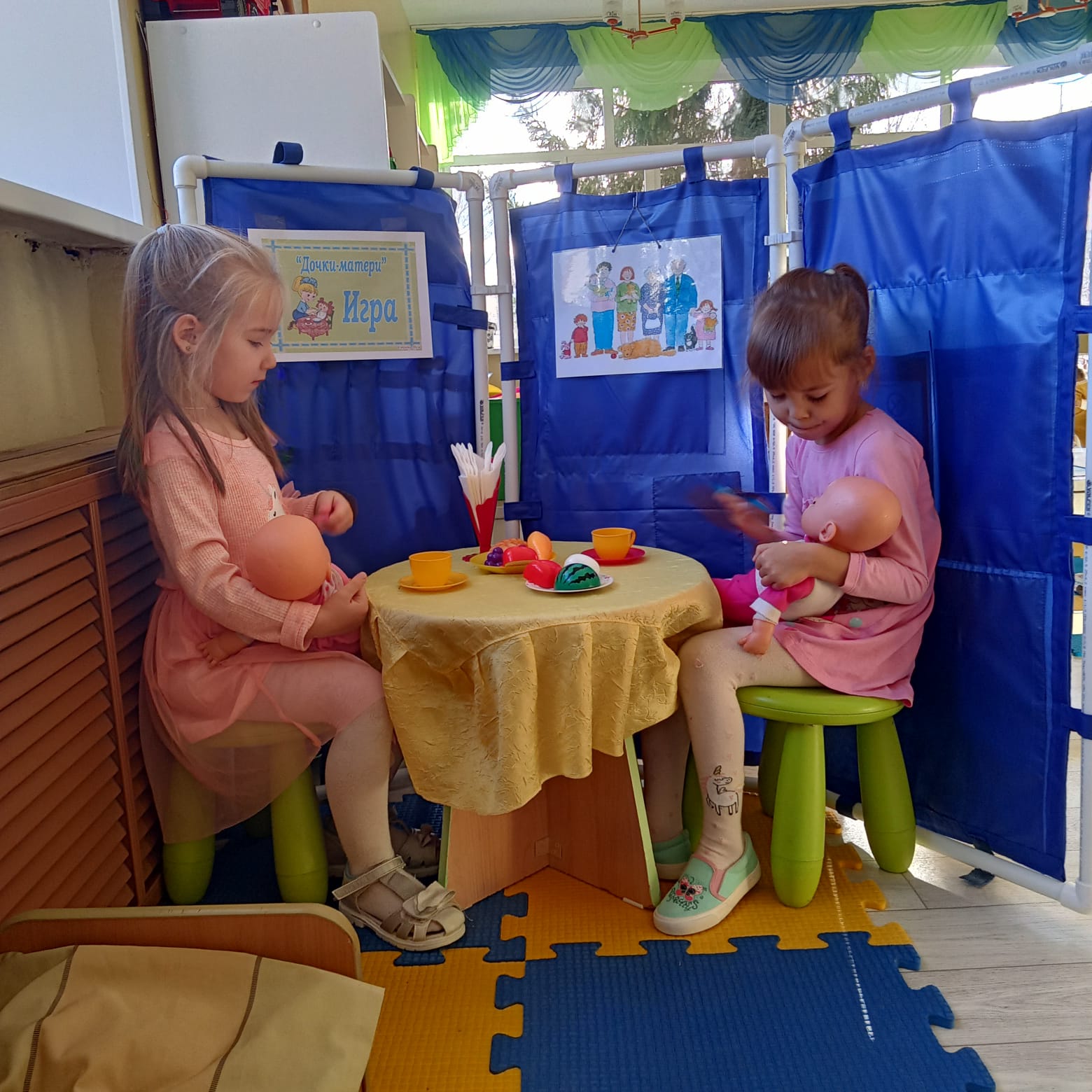 ТЕАТРАЛИЗОВАННЫЕ ИГРЫ
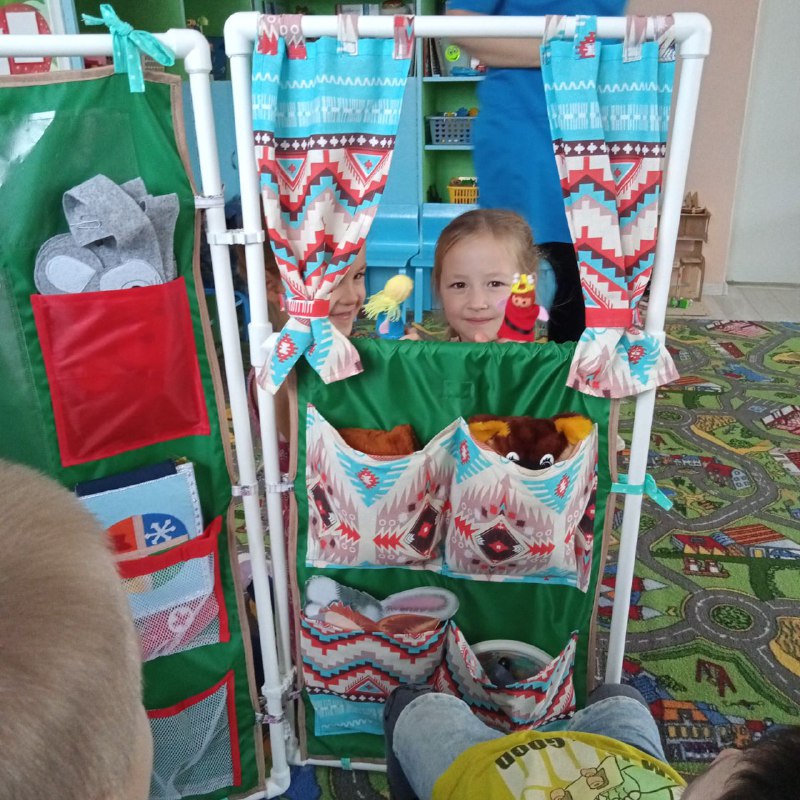 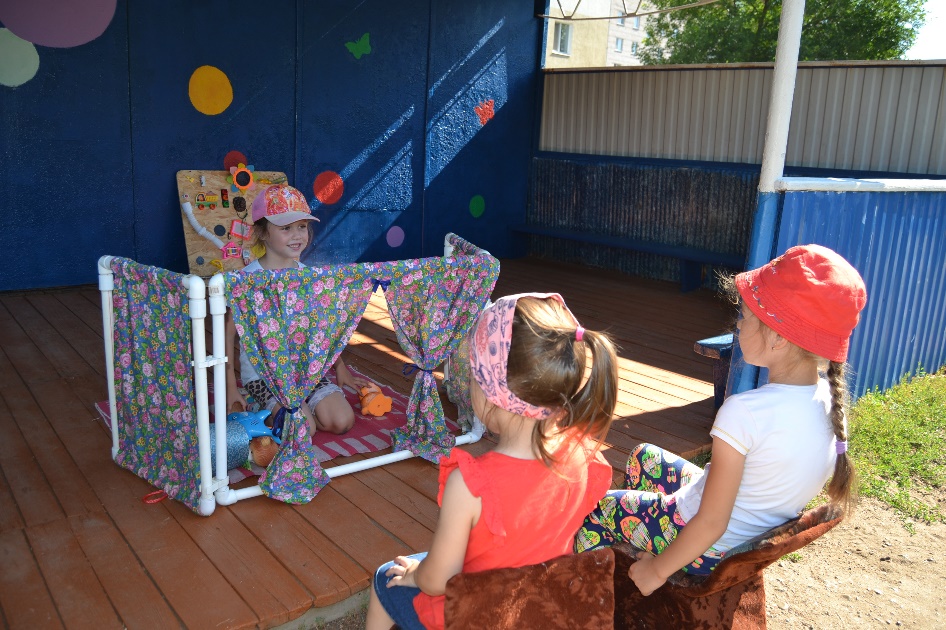 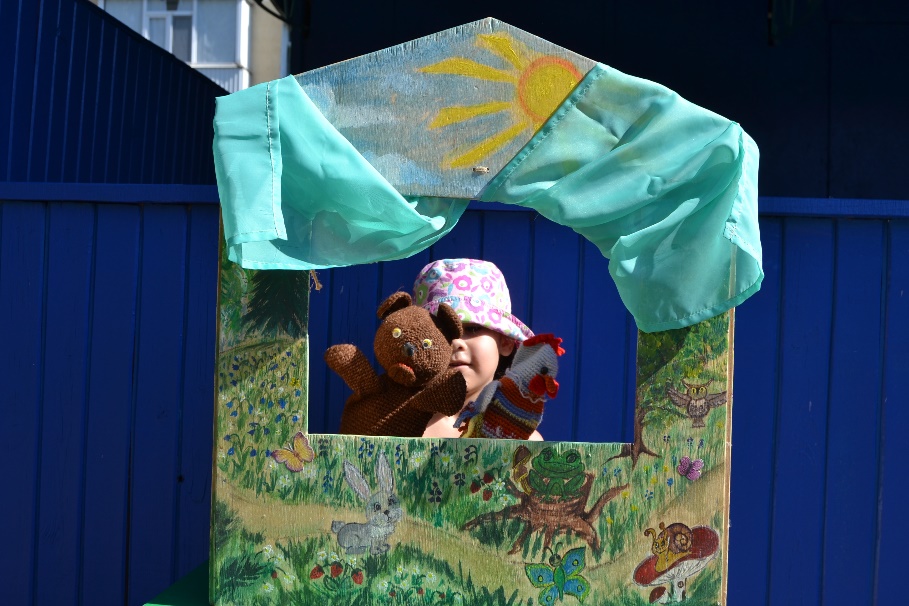 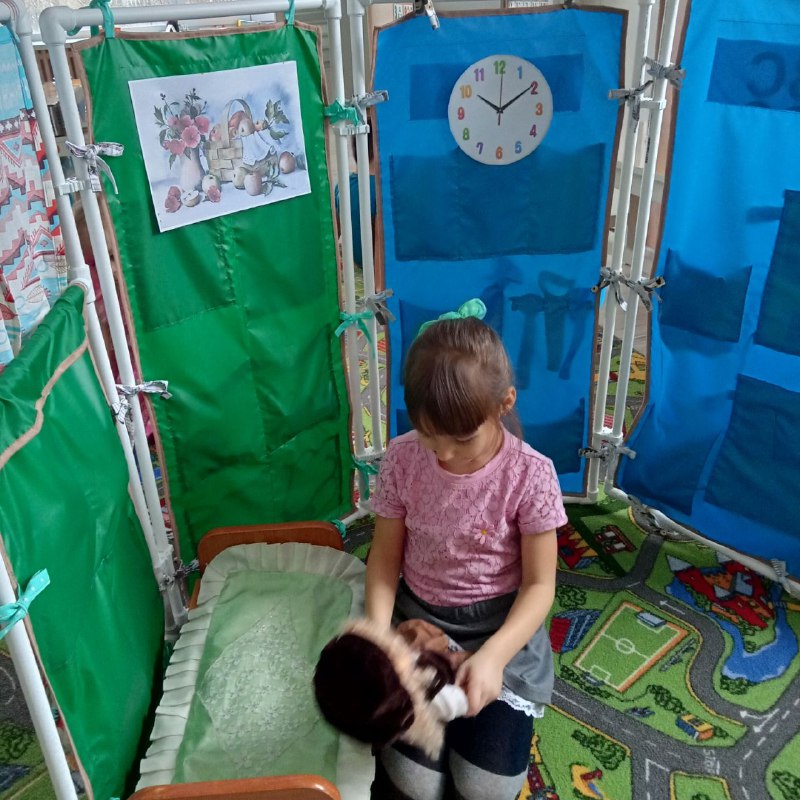 УГОЛОК УЕДИНЕНИЯ
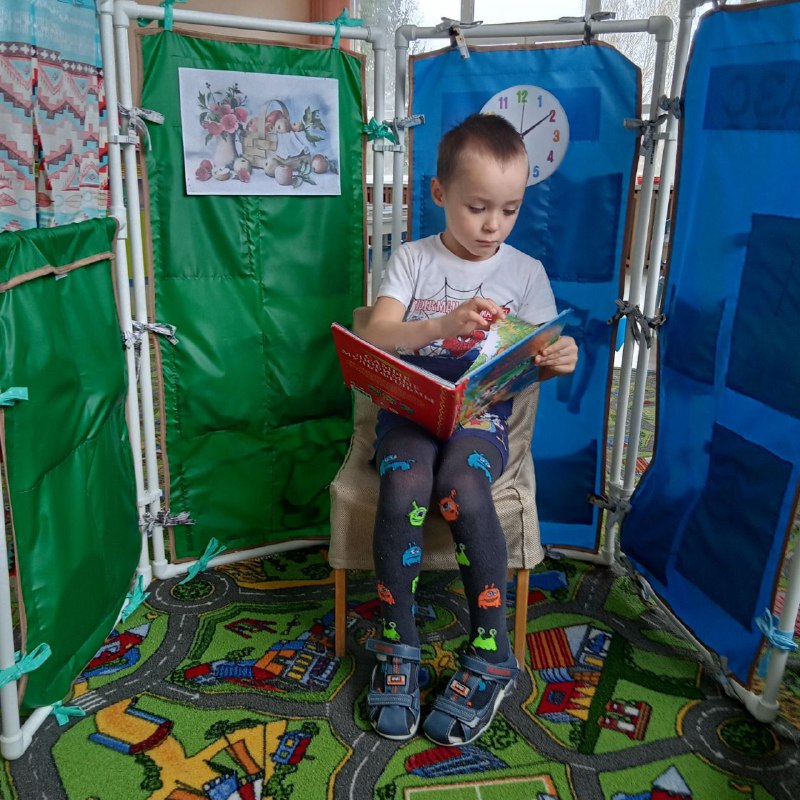 ВЫСТАВКА РИСУНКОВ
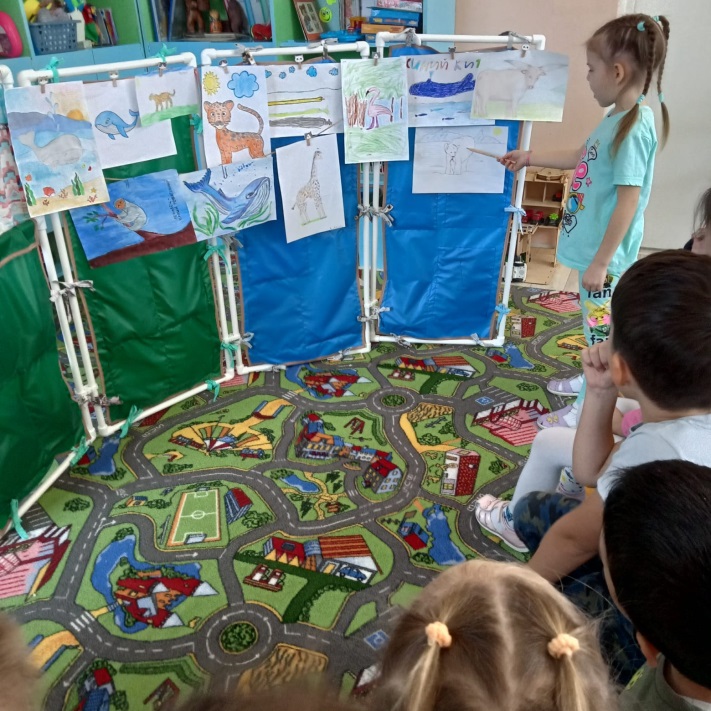 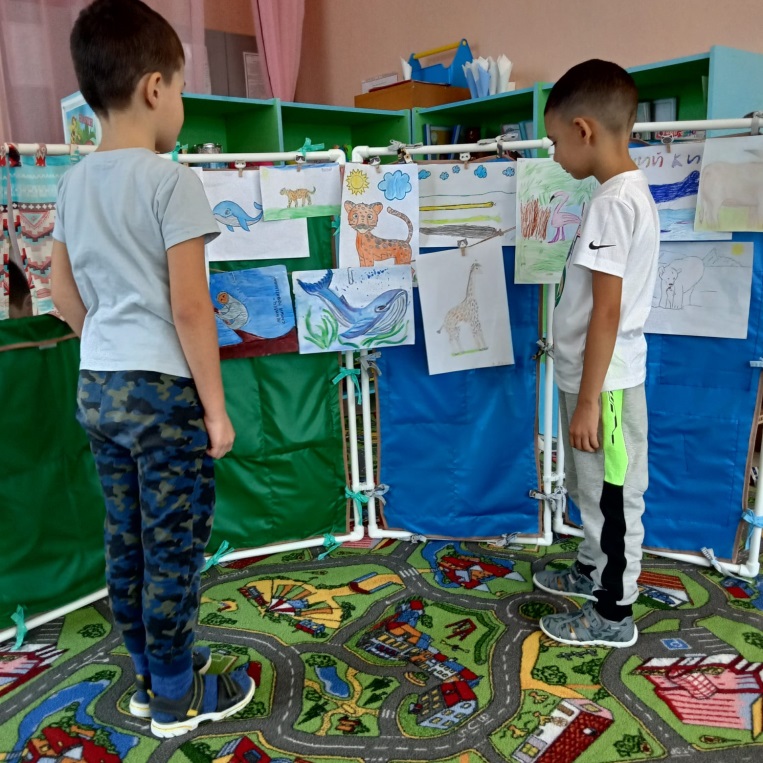 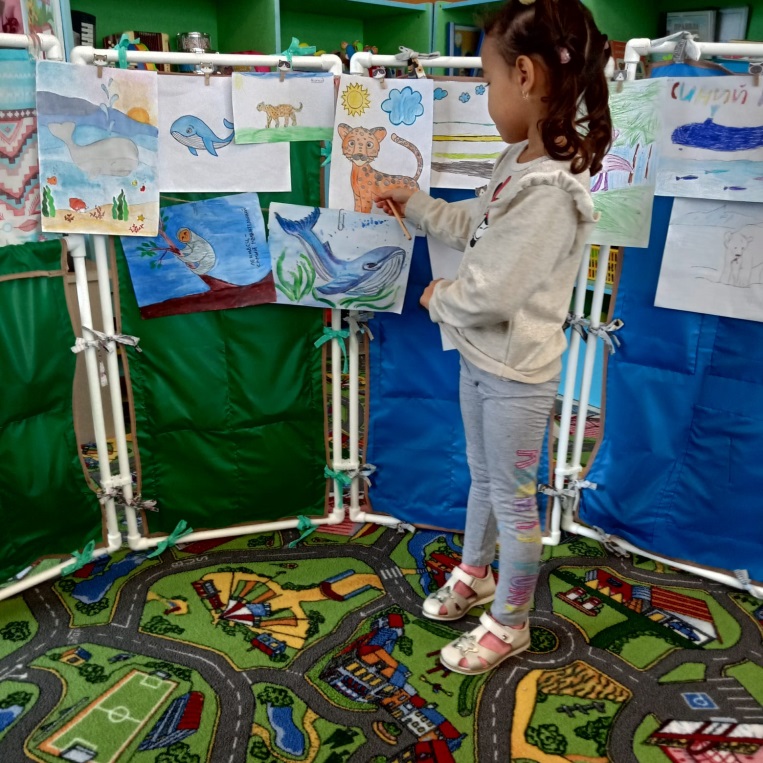 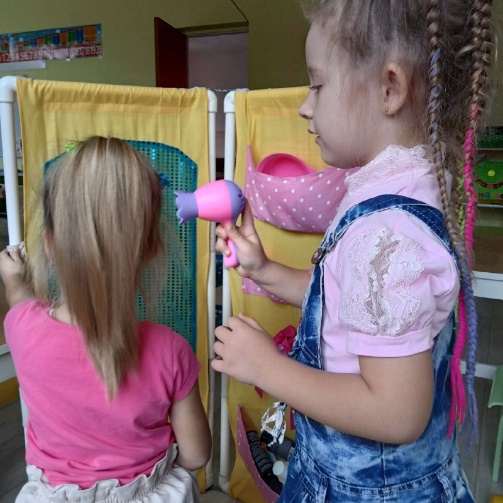 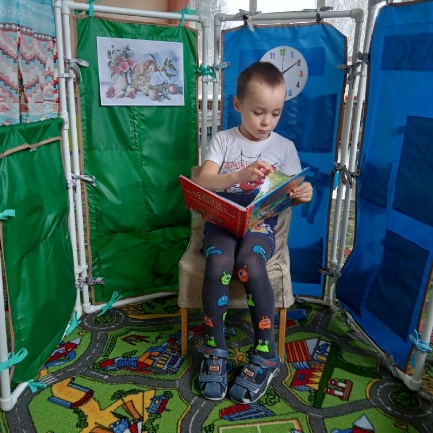 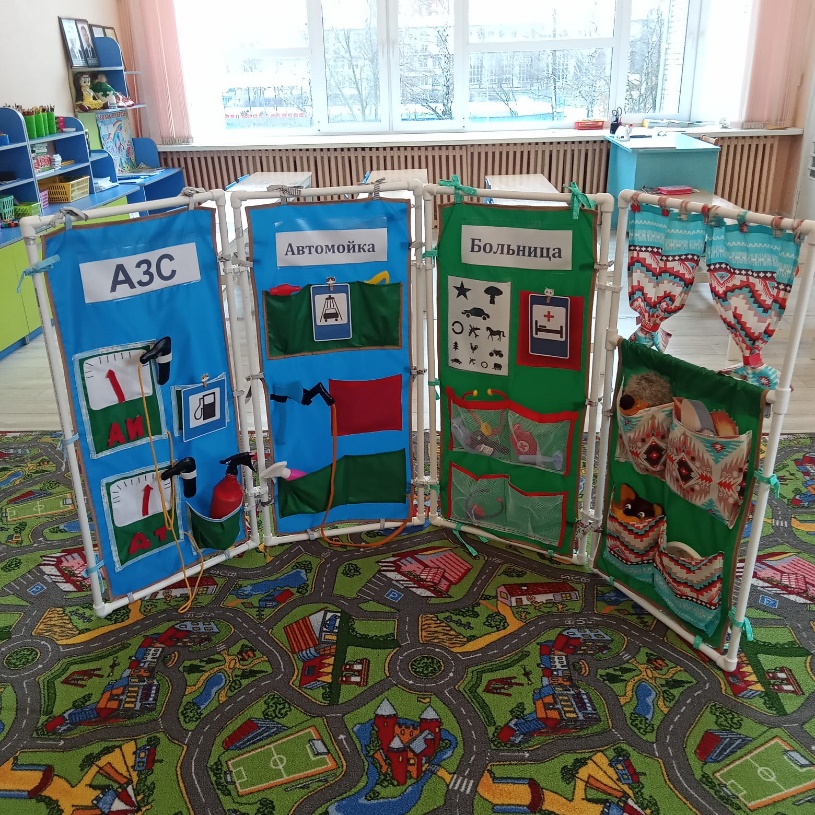 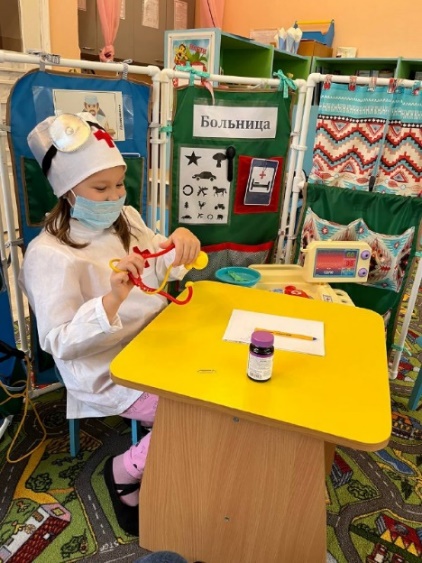 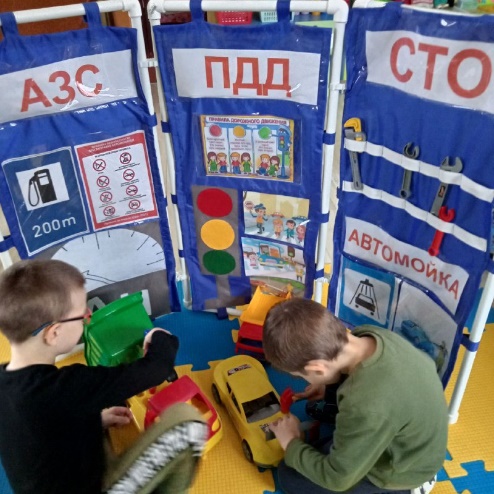 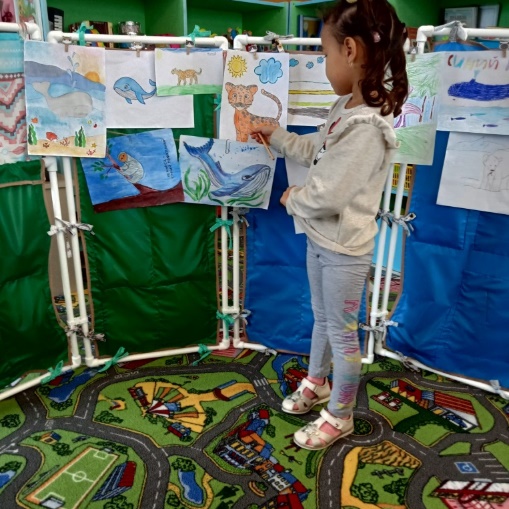 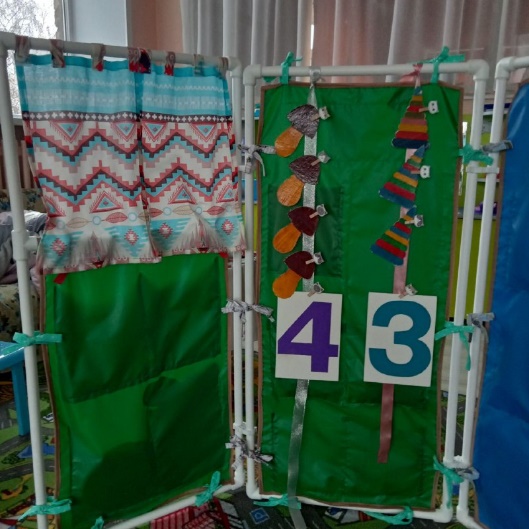 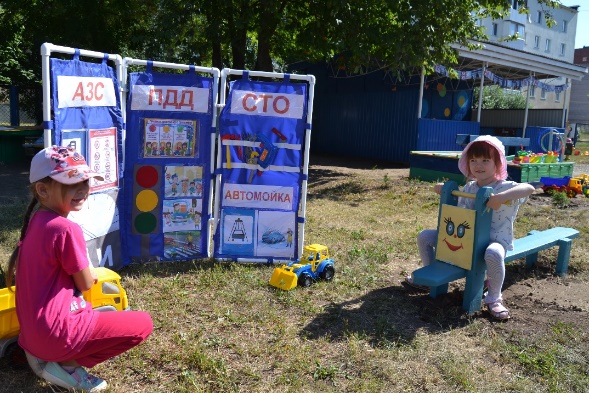